2024.4 Calibre® Release Highlights
Restricted | © Siemens 2024-10-28 | Siemens Digital Industries Software | Where today meets tomorrow.
Calibre Products Included
Calibre nmDRC                                                3                                      
Calibre® Recon and Auto-Waivers	             6
Calibre® 3DSTACK                                          9
Calibre nmLVS		                        15
Calibre PERC		                        32
Calibre xRC/xACT/xACT3D                           37
Calibre Interfaces (RVE/CI)	                        41
Page 2
Restricted | © Siemens 2024-10-28 | Siemens Digital Industries Software | Where today meets tomorrow.
Calibre® nmDRCRelease Highlightsv2024.4
Restricted | © Siemens 2024-10-28 | Siemens Digital Industries Software | Where today meets tomorrow.
DRC Updates
New DRC Automap Results Database <file>
Simplifies writing out data to a new OASIS file on disk
Applies all DRC Results Database settings on output and writes to the specified file
Supported for OASIS format only
DRC Results Database Max automatically set to all
All other settings determined from the DRC Results Database settings

Layout Path Layer Now Supports GDSII

Multigons Supported with Layout Window / Layout Windel

Hyper Connect Support Extended to New Operations
Provides better performance and scaling for connect portions of DRC runs (ESD, LUP, DV)
Operations are now supported across multiple PHDBs

DFM DV Outputs NETID with ANALYZE option
Page 4
Restricted | © Siemens 2024-10-28 | Siemens Digital Industries Software | Where today meets tomorrow.
For More Information
Additional information can be found in...
Calibre® Release Notes, v2024.4
Standard Verification Rule Format (SVRF) Manual, Calibre® v2024.4
Calibre® Verification User’s Manual, v2024.4
Click to edit Master text styles
Second level
Third level
Fourth level
Fifth level
Sixth level
Seventh level
Eighth level
Ninth level
Page 5
Restricted | © Siemens 2024-10-28 | Siemens Digital Industries Software | Where today meets tomorrow.
Calibre® nmDRC Recon and Auto-WaiversRelease Highlightsv2024.4
Restricted | © Siemens 2024-10-28 | Siemens Digital Industries Software | Where today meets tomorrow.
DRC Check Map Enhancement
When performing a run with waivers enabled, the PROPERTIES keyword in the DRC Check Map statement is now supported.
Hyper Remote Enhancement
Hyper remote is now enabled in the Calibre YieldServer flow by default.
This can help improve the performance in some cases.
Transcript Enhancement
The total number of NAR RDB and DENSITY RDB results are now printed at the end of the transcript.
This is consistent with native DRC current enhanced behavior.
Page 7
Restricted | © Siemens 2024-10-28 | Siemens Digital Industries Software | Where today meets tomorrow.
For More Information
Additional information for these and other Calibre changes can be found in...
Calibre® Release Notes, v2024.4
Standard Verification Rule Format (SVRF) Manual, Calibre® v2024.4
Calibre® Auto-WaiversTM User’s Manual, v2024.4
Calibre® Solutions for Physical Verification Manual v2024.4
Click to edit Master text styles
Second level
Third level
Fourth level
Fifth level
Sixth level
Seventh level
Eighth level
Ninth level
Page 8
Restricted | © Siemens 2024-10-28 | Siemens Digital Industries Software | Where today meets tomorrow.
Calibre® 3DSTACK Release Highlightsv2024.4
Restricted | © Siemens 2024-10-28 | Siemens Digital Industries Software | Where today meets tomorrow.
Inter-chiplet Antenna Support
A new flow is supported to enable antenna checking on 2.5D & 3D assemblies. To take into consideration the additional charge discharge effects that get introduced due to die stacking.
Gate
Die1
Die2
Charge discharge
The flow is enabled by the switch ” –enable_interdie_antenna “in the command line: 
Calibre -3dstack –enable_interdie_antenna 3ds+/3dbx deck
RDL
3ds+/3dbx deck
Die 1 GDS & Antenna Deck
Calibre 3DSTACK
Die 1 Antenna results (GDS)
.
.
.
.
.
.
.
.
Die N Antenna results (GDS)
Die N GDS & Antenna Deck
3D Antenna Calculations
Results back-annotation
Assembly Generaion
2D Antenna Calculations
Assembly Antenna Deck
Page 10
Restricted | © Siemens 2024-10-28 | Siemens Digital Industries Software | Where today meets tomorrow.
3DPERC Support
A new flow is supported to enable 3D PERC checking (P2P resistance extraction and current density analysis), to take into consideration the additional ESD effects that get introduced due to stacking.
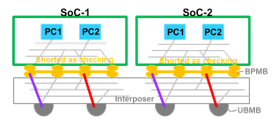 The flow is enabled by the switch ” –perc_ldl “in the command line: 
Calibre -3dstack –perc_ldl  perc.3ds+/3dbx deck
Calibre 3DSTACK
Measurements are done from selected pins to interposer bumps (through BPMP)
Die 1 GDS & PERC DFMDB
.
.
.
.
P2P / CD Results (ASCII)
Assembly GDS generation
Die N GDS & PERC DFMDB
Stitched control file
PERC execution
3DStack + PERC rules
3DIC config file
Page 11
Restricted | © Siemens 2024-10-28 | Siemens Digital Industries Software | Where today meets tomorrow.
Inter-chiplet DRC Support
A new flow do early phase 3D-aware DRC checks on individual dies interface layers
The flow is enabled by the switch ” –enable_interdie_drc “in the command line and a configuration file for each die to point to the layer the user wants to consider from the specific die:
setenv CALIBRE_3DBX_MARKER_CFG_FILE “component config" 
Calibre -3dstack –enable_interdie_drc 3ds+/3dbx deck
Die1
Die2
3ds+/3dbx deck
Die 1 GDS & Antenna Deck
Calibre 3DSTACK
Die 1 Antenna results (GDS)
.
.
.
.
.
.
.
.
Interposer
Die N Antenna results (GDS)
Die N GDS & Antenna Deck
3D Antenna Calculations
Results back-annotation
Assembly Generation
2D Antenna Calculations
Assembly Antenna Deck
Page 12
Restricted | © Siemens 2024-10-28 | Siemens Digital Industries Software | Where today meets tomorrow.
Calibre xACT and xACT 3D Updates
Completed TSMC 2nm Calibre xACT 3D qualification
Calibre xACT 3D meets stringent accuracy requirements
Improved width calculations by removing wire slivers
Improved performance for SRAM designs

SVRF Commands
PEX Netlist Unshort Device Pins — This release adds a default value for LEF/DEF of 0.0001 ohms.
PEX Resistance Parameters — This release adds the keyword SLOTTED. Use this new keyword to apply special fracturing and extraction settings to layers to improve resistance accuracy on slotted metal layers.
Page 13
Restricted | © Siemens 2024-10-28 | Siemens Digital Industries Software | Where today meets tomorrow.
For More Information
Additional information for these and other Calibre changes can be found in...
Calibre® Release Notes, v2024.4
Standard Verification Rule Format (SVRF) Manual, Calibre® v2024.4
Calibre® 3DSTACK User’s Manual, v2024.4
Click to edit Master text styles
Second level
Third level
Fourth level
Fifth level
Sixth level
Seventh level
Eighth level
Ninth level
Page 14
Restricted | © Siemens 2024-10-28 | Siemens Digital Industries Software | Where today meets tomorrow.
Calibre® nmLVSRelease Highlightsv2024.4
Restricted | © Siemens 2024-10-28 | Siemens Digital Industries Software | Where today meets tomorrow.
Calibre LVS Updates
LVS Spice Ignore Parameter Reports Specified Parameters That Are Actually Used
New LVS Report Option Y
Enhanced Floating and Unmatched Pins Reporting
License Acquisition Statistics Reported


LVS Report Option FX Enhancement
Compressed Netlists Now Written Faster
Layout Rename Text Performance Improvement
Connect Performance Improvement in Short Isolation

General Hcell Pin Swappability Enhanced to Include Common Devices

Removal of LVS Box GRAY Keyword

Command Line Option Errors Now Included in Usage Output
Updates related to LVS Debugging & Reporting
Updates related to Performance Optimization
Updates related to HCELL Flow
Page 16
Restricted | © Siemens 2024-10-28 | Siemens Digital Industries Software | Where today meets tomorrow.
LVS Spice Ignore Parameter Reports Specified Parameters That Are Actually Used
Recall that LVS Spice Ignore Parameter is used as a performance optimization to prevent unnecessary flattening of parameterized subcircuits. The function of this statement is not changed in this release, but a new reporting feature is added.

Starting in this release, if a parameter specified in an LVS Spice Ignore Parameter statement is present in the context of a called subcircuit’s definition, then a warning is issued. More specifically, if a parameter in a subcircuit (X) call is specified to be ignored, where that parameter is defined and used in a referenced subcircuit, then this warning is issued in the transcript:

Warning: The parameter "<p>" was requested to be ignored as specified by 'LVS SPICE IGNORE PARAMETER' but is part of an assignment operation in file "<filename>" at line <N>.

This means in the file having the <filename>, parameter <p> is defined within the context of a called subcircuit, so <p> is not completely ignored. The parameter is not applied at the subcircuit call level, and flattening of the referenced subcircuit does not occur, as usual with LVS Spice Ignore Parameter.
Page 17
Restricted | © Siemens 2024-10-28 | Siemens Digital Industries Software | Where today meets tomorrow.
New LVS Report Option Y
The LVS Report Option statement has a new Y option. When this option is used, the LVS report shows the correspondences between faux bin (ICV_*) cell names and original cell names in the Layout column of a reported discrepancy. 

This can be useful in LVS debugging involving faux bin cells. See the SVRF Manual for details.

Further details are in the Calibre Verification User’s Manual.
Page 18
Restricted | © Siemens 2024-10-28 | Siemens Digital Industries Software | Where today meets tomorrow.
Enhanced Floating and Unmatched Pins Reporting
The LVS netlist compiler historically has given errors like this when a subcircuit (X) call has a greater pin count than the called subcircuit definition:


Where <n> is a count. This message has been enhanced to provide more details regarding a mismatch. The message is now this:



When LVS Spice Allow Floating Pins YES is specified (it is the default), then a subcircuit call may have fewer pins than the called subcircuit. Specifying NO historically caused errors like the first one cited above for this type of mismatch. Now, the error message contains more details, similar to the preceding message:



If the instance pins are mapped using the $PINS <formal_pin>=<actual_pin> convention, then incorrect instance pin mappings are listed in the output in addition to any unmatched definition (formal) pins, like this:



The default limit is five reported pins in the messages, but this limit can be lifted by specifying the new PMV keyword of the LVS Report Option statement.
Error: Wrong pin count in file "<filename>" at line <n>: expected <n> pins, but found <n>
Error: Wrong pin count in subckt call "<name>" within file "<filename>" at line <n>: Instantiation expected <n> pins, but found <n> in definition.
       Unmatched instantiation pins: <name> ...
Error: Wrong pin count in subckt call "<name>" within file "<filename>" at line <n>: Instantiation expected <n> pins, but found <n> in definition.
       Unmatched definition pins: <name> ...
Error: Pin mismatch in subcircuit instantiation "example" in file "src.net" at line "13". Tried to match definition in file "src.net" at line 1.
           Unmatched instantiation pins: undef_pin=IN
           Unmatched definition pins: in_pin
Page 19
Restricted | © Siemens 2024-10-28 | Siemens Digital Industries Software | Where today meets tomorrow.
License Acquisition Statistics Reported
The LVS transcript now shows license acquisition statistics, like this:










License acquisition time is included in the overall runtime.
//  Applying licensing policy...
//  calibrehlvs license acquired.
//  calibrelvs license acquired.

//  Licensed Products
//  -----------------
//  Base products running on 1 core:
//  - LVS (Hierarchical)
//  - LVS Extraction

--- CALIBRE::LVS LICENSING MODULE COMPLETED.
    CPU TIME = 0  REAL TIME = 0  ELAPSED TIME = 5
Page 20
Restricted | © Siemens 2024-10-28 | Siemens Digital Industries Software | Where today meets tomorrow.
LVS Report Option FX Enhancement
The LVS Report Option FX keyword now has an improved algorithm, which can improve writing time for the LVS report up to 100-fold in some cases. 

Designs having large numbers of discrepancies covered by the FX option will show greatest improvement.
Page 21
Restricted | © Siemens 2024-10-28 | Siemens Digital Industries Software | Where today meets tomorrow.
Compressed Netlists Now Written Faster
The writing time for compressed SPICE netlists has been reduced by up to half of what was observed previously. 

Read time for compressed netlists is not affected. 

The new compressed netlist output size can be up to 20 percent greater than before.
Page 22
Restricted | © Siemens 2024-10-28 | Siemens Digital Industries Software | Where today meets tomorrow.
Layout Rename Text Performance Improvement
The Layout Rename Text statement has been enhanced to run faster in multithreaded mode (‑turbo is specified on the command line). 

Performance improvements are most noticeable in designs having large numbers of text objects. 

REAL TIME improvements of up to 90 percent have been observed in the DATABASE TEXT RENAME REGEX UPDATE module.
Page 23
Restricted | © Siemens 2024-10-28 | Siemens Digital Industries Software | Where today meets tomorrow.
Connect Performance Improvement in Short Isolation
The Connect operation is now up to ten percent faster during short isolation.
Page 24
Restricted | © Siemens 2024-10-28 | Siemens Digital Industries Software | Where today meets tomorrow.
General Hcell Pin Swappability Enhanced to Include Common Devices
The LVS Swappable Hcell Pins statement controls which pins or ports of hcells are considered swappable. In this release, there is a change to the GENERAL keyword’s behavior.

Formerly, in cases like this:






The circuit was not considered symmetrical because the common instance R2 was not recognized as a common “point” shared between R1 and R3. Hence, ports 1 and 2 were not considered swappable. In this release, they are.

The swappability of pins under the GENERAL keyword now detects equivalent circuit topologies that share a common instance, such as in the preceding example. 

In order for a common instance to be recognized (R2 in the example), connections to the common instance must be at the same point in each equivalent circuit (neg pins of R1 and R3), and all such connections must be to swappable pins of the common instance (pos and neg pins of R2). See “Swappable Hcell Ports” in the Calibre Verification User’s Manual for additional information.

Now, the message includes layout and source cell names, like this:
Writing CROSS REFERENCE files for layout cell top and source cell top ...
.SUBCKT c7 1 2
R1 1 3 100
R2 3 4 100
R3 2 4 100
.ENDS
Page 25
Restricted | © Siemens 2024-10-28 | Siemens Digital Industries Software | Where today meets tomorrow.
Removal of LVS Box GRAY Keyword
The LVS Box GRAY keyword is now unsupported and removed from the documentation. 

The GRAY keyword also now causes an error. The PEX Preserve Cell List, LVS Preserve Box Cells, LVS Clone By LVS Box Cells statements or the device::blocked_extent command are recommended alternatives depending on your flow.

The LVS Gray Box Not Port statement is also removed from the documentation.

Contact your customer support representative if you need assistance with the gray box flow.
Page 26
Restricted | © Siemens 2024-10-28 | Siemens Digital Industries Software | Where today meets tomorrow.
Command Line Option Errors Now Included in Usage Output
Starting in this release, incorrect command line options are printed in transcript errors before the command usage line. The general form of such errors is this:

ERROR: option is invalid invocation option.
Page 27
Restricted | © Siemens 2024-10-28 | Siemens Digital Industries Software | Where today meets tomorrow.
Calibre QS Updates
New dfm::create_filter -annotated_property Option
New Net Table Commands
Page 28
Restricted | © Siemens 2024-10-28 | Siemens Digital Industries Software | Where today meets tomorrow.
New dfm::create_filter -annotated_property Option
The dfm::create_filter command now has a -annotated_property option. 

This option creates a filter based upon Device element names, optional subtypes, annotation property names, and constraints upon property values. 

The generated filter can be used in qs::write_agf and dfm::set_layout_netlist_options commands with the -filter option. 

Details are in the Calibre YieldServer Reference Manual.
Page 29
Restricted | © Siemens 2024-10-28 | Siemens Digital Industries Software | Where today meets tomorrow.
New Net Table Commands
The Query Server has two new commands for reporting runtime statistics for loading of the net table. 

The Tcl shell command is qs::net_table_load and its standard command counterpart is NET TABLE LOAD.

Both commands output a message like this:
NOTE: Net Table Loading Execution Time. CPU TIME = n REAL TIME = n LVHEAP = n/n/n MALLOC = n/n/n
Page 30
Restricted | © Siemens 2024-10-28 | Siemens Digital Industries Software | Where today meets tomorrow.
For More Information
Additional information for these and other Calibre changes can be found in...
Calibre® Release Notes, v2024.4
Standard Verification Rule Format (SVRF) Manual, Calibre® v2024.4
Calibre® Verification User’s Manual, v2024.4
Calibre® Query Server Manual v2024.4
Click to edit Master text styles
Second level
Third level
Fourth level
Fifth level
Sixth level
Seventh level
Eighth level
Ninth level
Page 31
Restricted | © Siemens 2024-10-28 | Siemens Digital Industries Software | Where today meets tomorrow.
Calibre® PERCRelease Highlightsv2024.4
Restricted | © Siemens 2024-10-28 | Siemens Digital Industries Software | Where today meets tomorrow.
New features/capabilities
2024.4 (October 2024)
Topology
Report net names ignored due to LVS FILTER SHORT

Interconnect robustness
New option for perc_ldl::design_cd_experiment (-open_layers)
Page 33
Restricted | © Siemens 2024-10-28 | Siemens Digital Industries Software | Where today meets tomorrow.
Report net names ignored due to LVS FILTER SHORT
When using LVS FILTER SHORT specification statement, LVS may merge together two nets in the design
LVS names the merged net with one of the two nets' names


Use of LVS PREFER NETS specification statement can control which net name LVS chooses
The PERC REPORT OPTION now contains a PREFER_NETS_FILTER specification 
When used, the PERC REPORT lists the merged nets for which LVS chose the name of the merged net based on an LVS PREFER NETS specification statement
The report section contained a separate line for each merged net clearly stating if its name was kept (through default internal algorithm) or preferred with these statements
LVS FILTER SHORT preserved net <net1> merging with net <net2> in cell <cell>
Kept      net <net1> merging with net <net2> in cell <cell>
or
    Preferred net <net1> merging with net <net2> in cell <cell>
Page 34
Restricted | © Siemens 2024-10-28 | Siemens Digital Industries Software | Where today meets tomorrow.
New option for perc_ldl::design_cd_experiment (-open_layers)
A new option for perc_ldl::design_cd_experiment has been provided, -open_layers
Specifies a list of connectivity layers to ignore during simulation
These are Connect layers that are not needed to produce results for the check








Use of this option can significantly improve runtime and memory
Should only be specified if the rule deck writer knows a part of the layer stack will not be needed for simulation
perc_ldl::design_cd_experiment -rulecheck rule_name 
    [-experiment_name name] 
    [-I source_current]
    [-V sink_voltage]
    [-group_by { rulecheck | pinpair | source | sink | path }] 
    [{-group_by_annotation | -group_by_annotation_name} annotation_name] 
    [-short_expanded_sources | -short_all_sources] 
    [-open_layers layer_list]
    [-comment "comment_str"]
Page 35
Restricted | © Siemens 2024-10-28 | Siemens Digital Industries Software | Where today meets tomorrow.
For More Information
Additional information for these and other Calibre changes can be found in...
Calibre® Release Notes, v2024.4
Standard Verification Rule Format (SVRF) Manual, Calibre® v2024.4
Calibre® PERC User’s Manual, v2024.4
Click to edit Master text styles
Second level
Third level
Fourth level
Fifth level
Sixth level
Seventh level
Eighth level
Ninth level
Page 36
Restricted | © Siemens 2024-10-28 | Siemens Digital Industries Software | Where today meets tomorrow.
Calibre® xRC/xACT/xACT3DRelease Highlightsv2024.4
Restricted | © Siemens 2024-10-28 | Siemens Digital Industries Software | Where today meets tomorrow.
Calibre xACT Updates for 2024.4
SVRF Commands

PEX Resistance Parameter
This release adds the keyword ALLANGLE. 
Use this new keyword to apply special fracturing and extraction settings to layers to improve R and C accuracy 
This is typically used on layers with any-angle routing or complex non-rectilinear shapes

Syntax:
PEX RESISTANCE PARAMETERS  layer [layer] ALLANGLE
Click to edit Master text styles
Second level
Third level
Fourth level
Fifth level
Sixth level
Seventh level
Eighth level
Ninth level
Page 38
Restricted | © Siemens 2024-10-28 | Siemens Digital Industries Software | Where today meets tomorrow.
Calibre xACT 3D Updates for 2024.4
Used primarily for Calibre xACT 3D field solver qualifications, the new PEX STAMP SVRF statement is designed so that the xcalibrate layer can inherit the PRIMARY layer properties to the SECONDARY layers.
Primary layers are the seed layers, e.g. ngate/pgate layer
Secondary layers  are derived layers
This enables device specific ignores which are more precise and surgical as opposed to layer-based general ignore statements. 

Example:
PEX STAMP XCALIBRATE__ngate PRIMARY  ngate_a SECONDARY ngate_a1 ngate_a2 ngate_a3
Page 39
Restricted | © Siemens 2024-10-28 | Siemens Digital Industries Software | Where today meets tomorrow.
For More Information
Additional information for these and other Calibre changes can be found in...

Calibre® Release Notes, v2024.4
Standard Verification Rule Format (SVRF) Manual, Calibre® v2024.4
Calibre ® Interactive User’s Manual, v2024.4
Calibre ® xRC User’s Manual, v2024.4
Calibre ® xACT User’s Manual, v2024.4
xCalibrate™ Batch User’s Manual, v2024.4
Click to edit Master text styles
Second level
Third level
Fourth level
Fifth level
Sixth level
Seventh level
Eighth level
Ninth level
Page 40
Restricted | © Siemens 2024-10-28 | Siemens Digital Industries Software | Where today meets tomorrow.
Page 40
Calibre®  Interfaces (RVE/CI)  Release Highlightsv2024.4
Restricted | © Siemens 2024-10-28 | Siemens Digital Industries Software | Where today meets tomorrow.
Calibre RVE’s new Warnings Signal for easier debugging
Minimize missed warnings and eliminating tedious manual review of LVS Black-Box cell display
Lower the risk of overlooking critical warnings, with the warning signal alongside status of each cell

Eliminate tedious manual inspection for warnings in each cell, reducing verification time
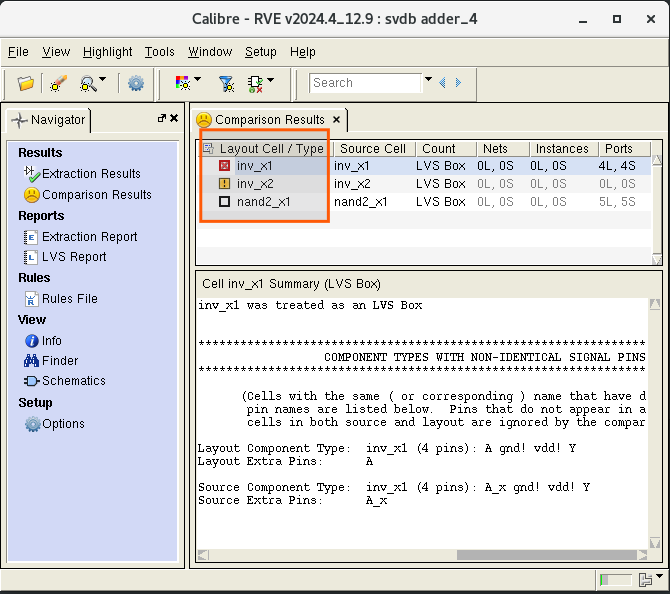 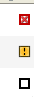 Page 42
Restricted | © Siemens 2024-10-28 | Siemens Digital Industries Software | Where today meets tomorrow.
Focused analysis with Result Count-Based Batch Filtering
RVE batch filtering introduces a new capability to filter checks by violation count
APPLY BATCH FILTERING:
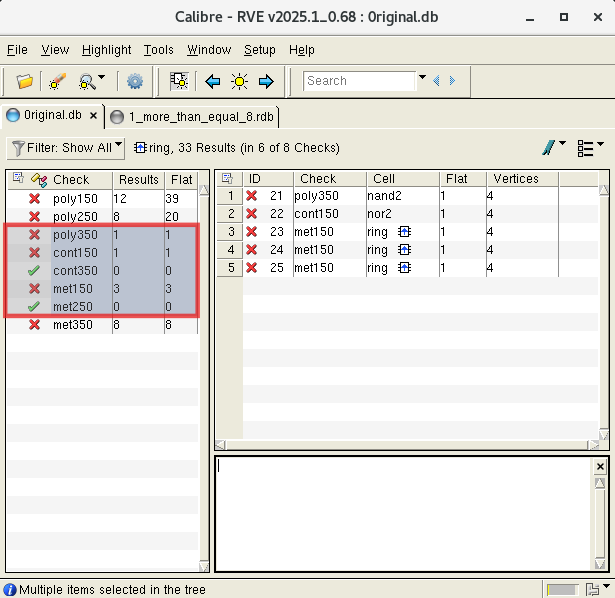 RVE batch filtering automates filtering of RDB results based on specified criteria, without manual effort

Now: Laser-focus on checks with higher results-count, shifting-left in your debug cycle

Avoid loading what is not needed, easily applying the new filter using:-check_result_count flag
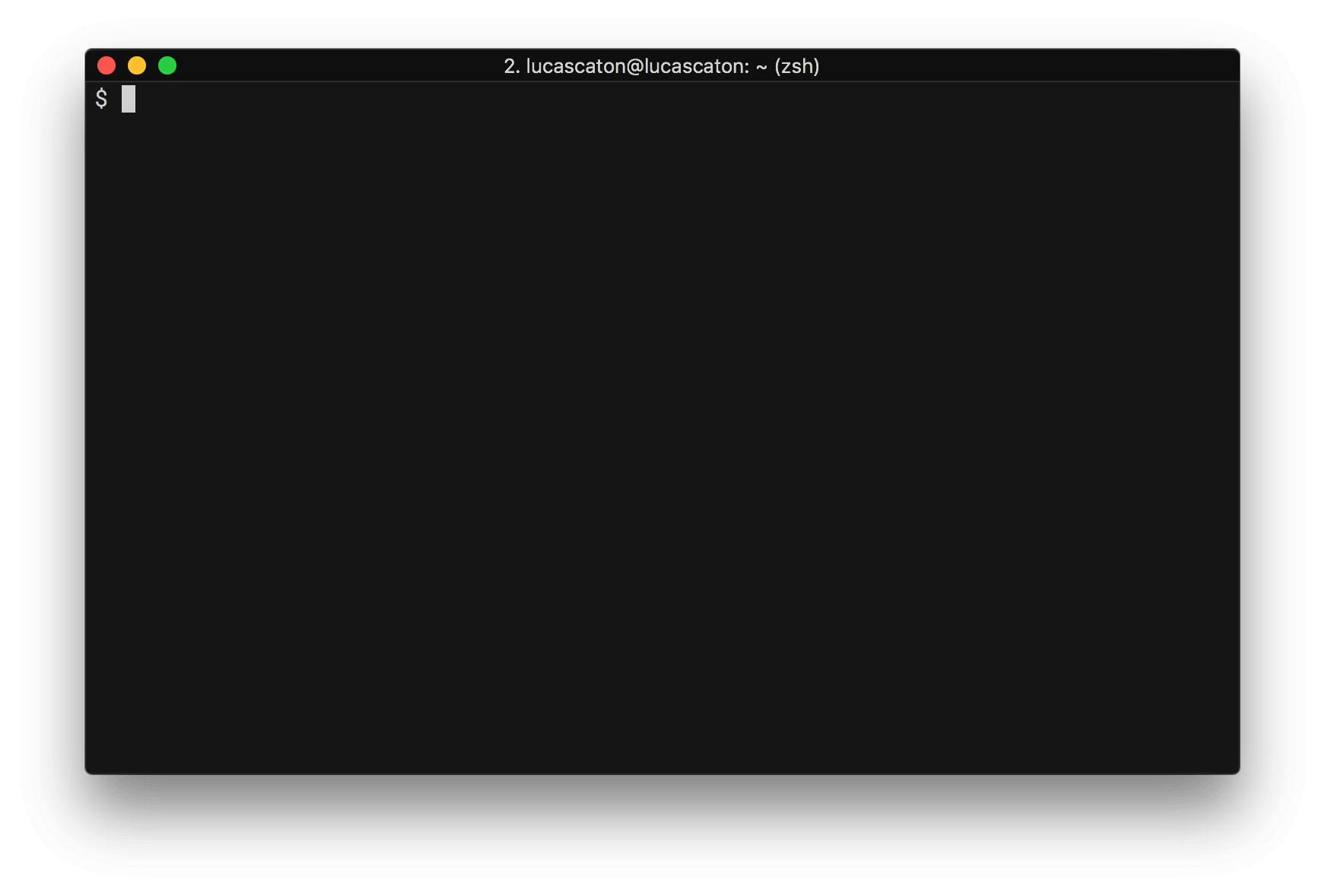 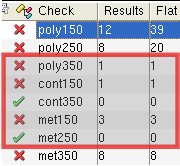 calibre -rve -drc <original>.db -filter -check_result_count “>=8" -output
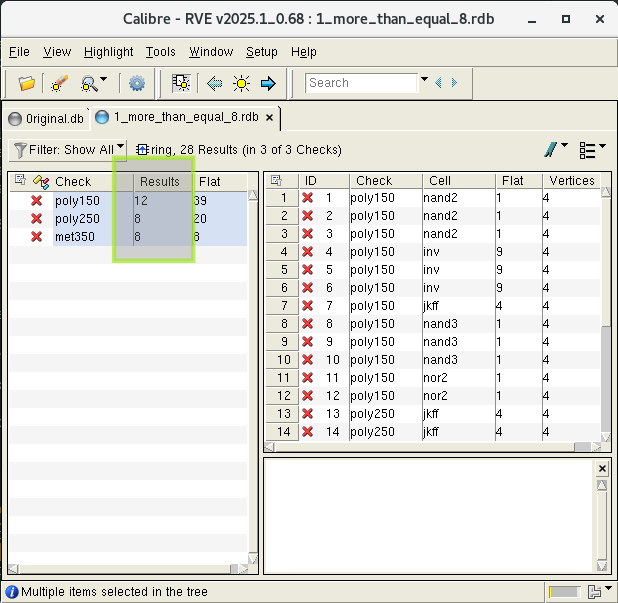 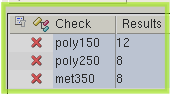 Checks with violation count less than 8 filtered out
Page 43
Restricted | © Siemens 2024-10-28 | Siemens Digital Industries Software | Where today meets tomorrow.
Enhanced security with CalZip Support in Calibre Interactive
CalZip: A Calibre’s built-in encrypted archiving, for secure File encryption– Now enables user to input encrypted Rule files in its archived format for Calibre Interactive (CalZip GUI)
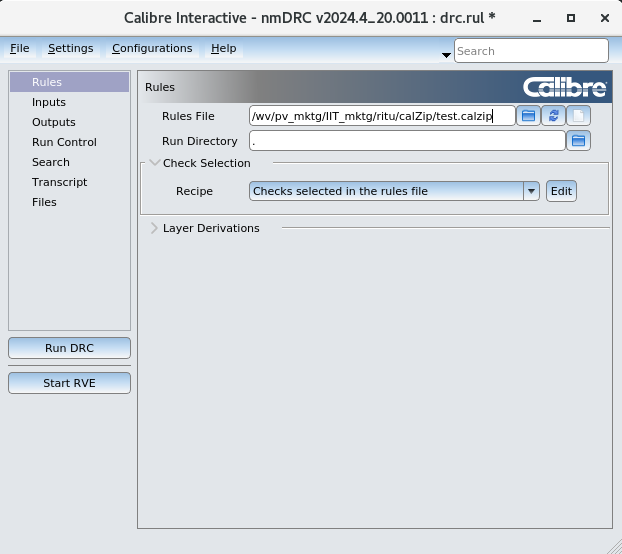 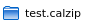 Protect your sensitive design data seamlessly with CalZip’s advanced encryption in CI
Easily manage visibility of errors, messages, comments & layers with CalZip file’s encryption-type settings
Supported with GUI flows with no additional licensing
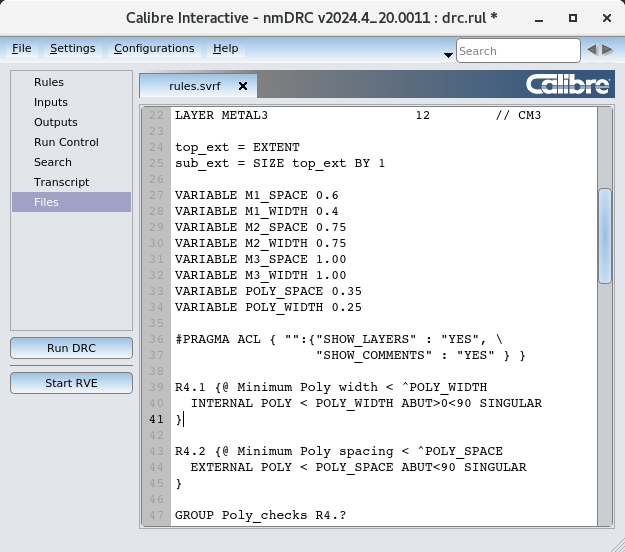 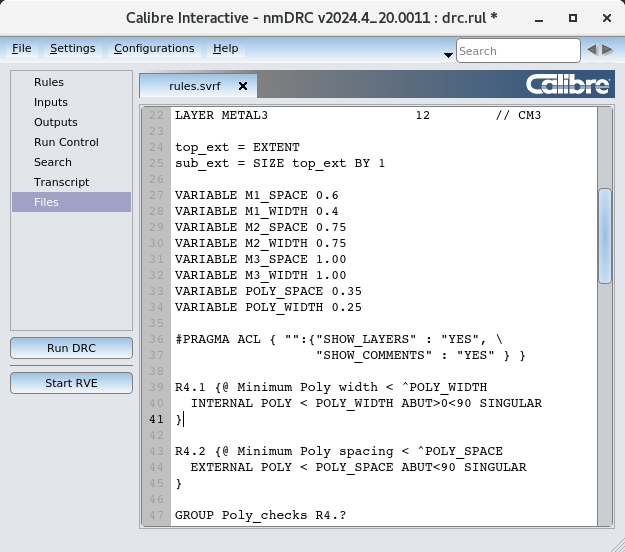 SVRF Rules File
Page 44
Restricted | © Siemens 2024-10-28 | Siemens Digital Industries Software | Where today meets tomorrow.
Improved Job Tracking using MJS Progress Bar
MJS brings you real-time insights into Calibre job run statuses and their estimated completion times, empowering you to manage your schedule with precision
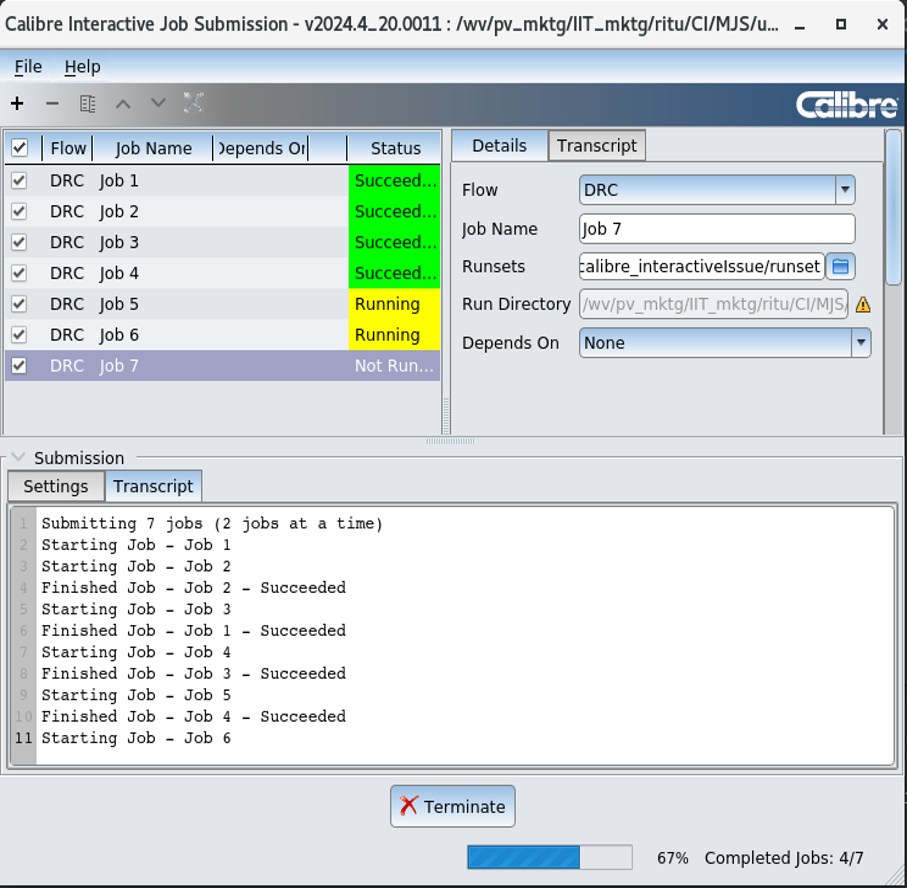 Track progress with an intuitive progress bar on time estimates of Calibre Job runs

Decide when to stay on-site or manage tasks remotely based on real-time data
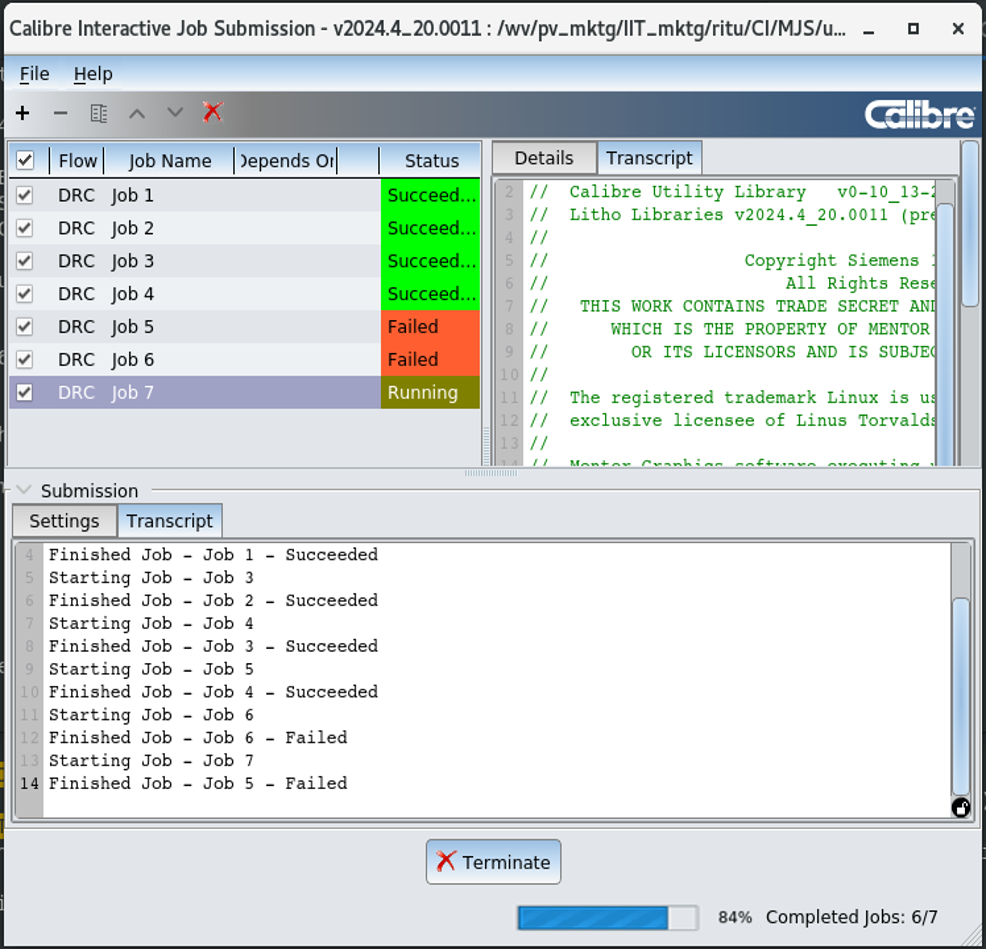 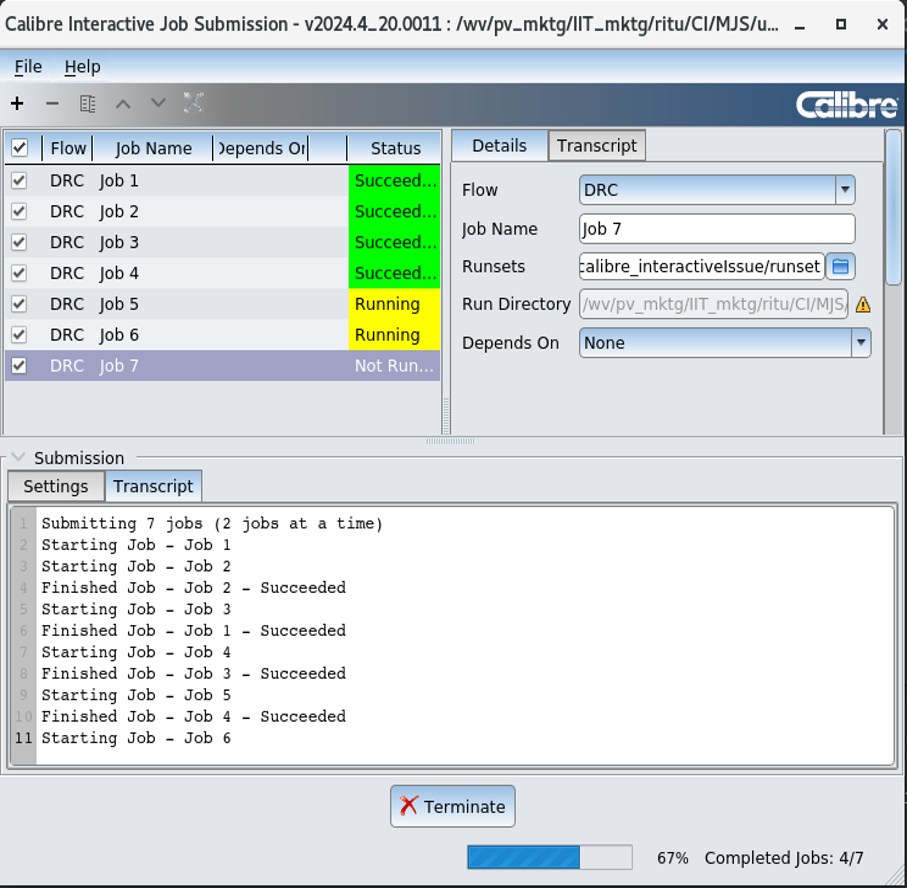 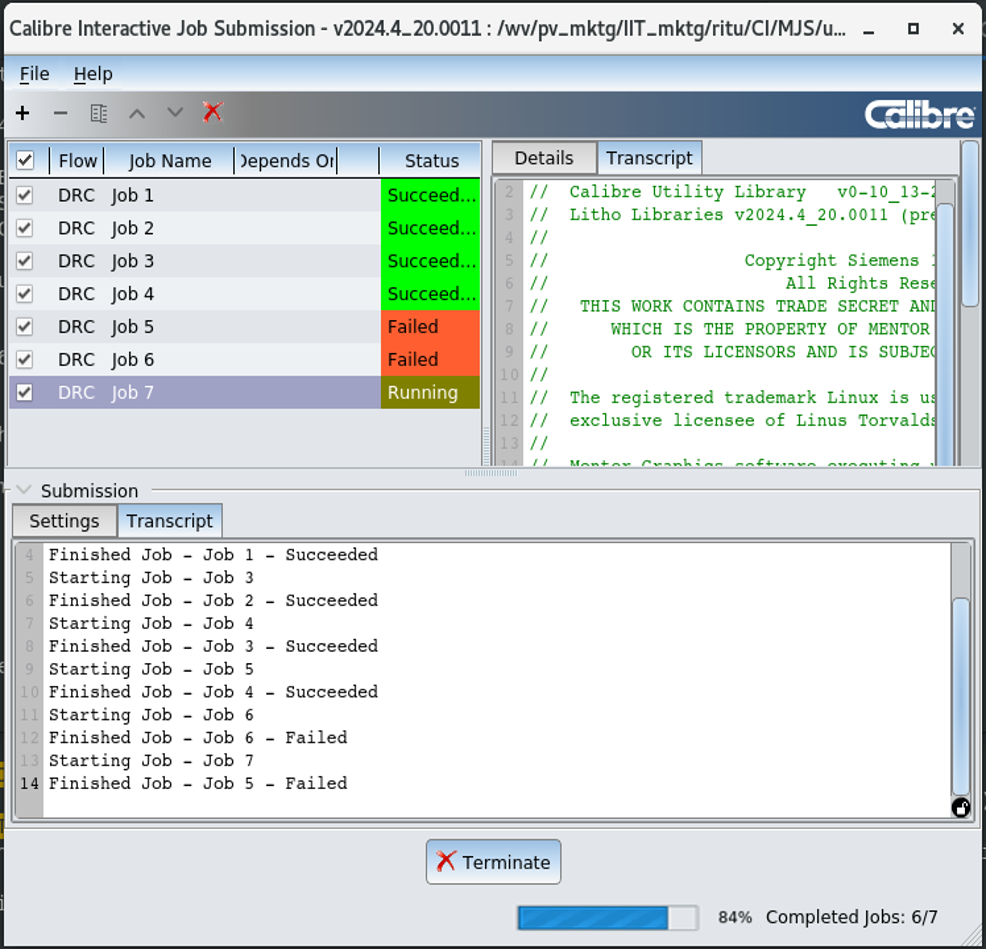 Page 45
Restricted | © Siemens 2024-10-28 | Siemens Digital Industries Software | Where today meets tomorrow.
Create PERC HTML reports from CI
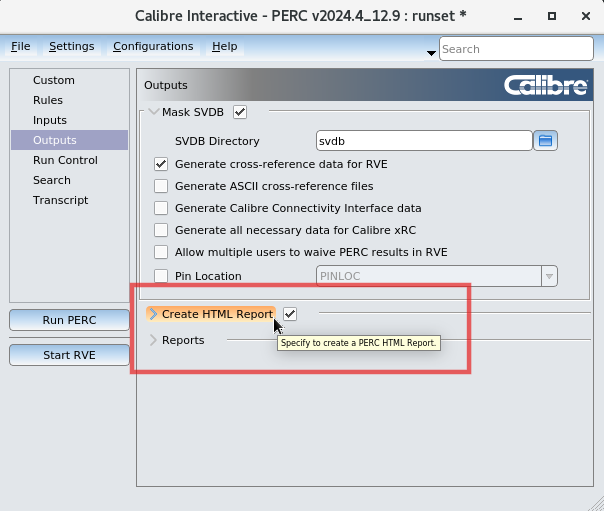 PERC report generation now integrated directly within CI for a seamless experience
Automate HTML report generation upon job completion- no manual intervention needed

Save time by eliminating external scripts; enabled directly via PERC CI Output page
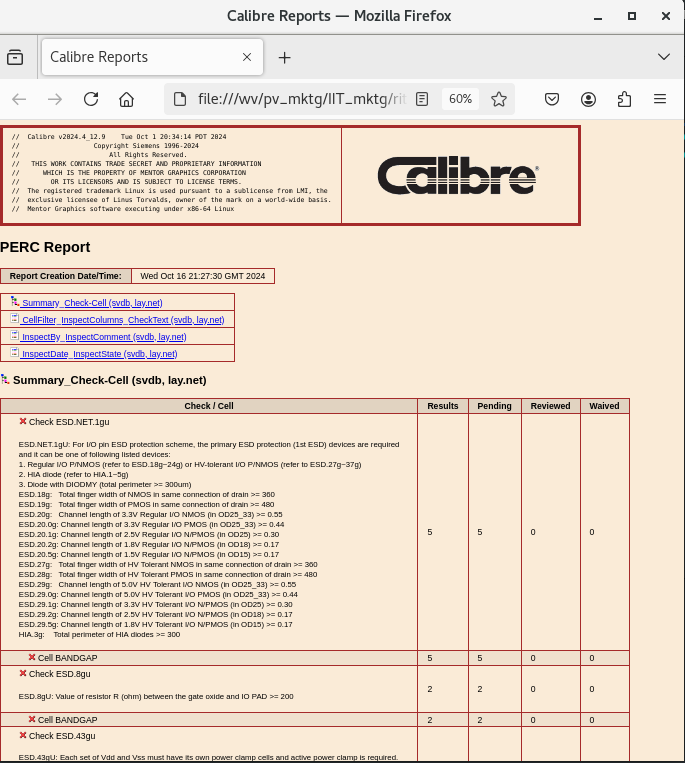 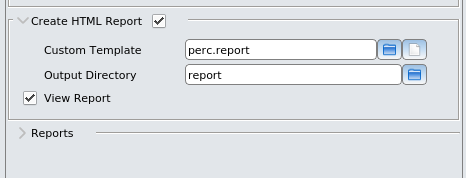 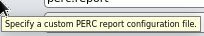 Page 46
Restricted | © Siemens 2024-10-28 | Siemens Digital Industries Software | Where today meets tomorrow.
For More Information
Additional information for these and other Calibre changes can be found in...
Calibre® Release Notes, v2024.4
Calibre ® RVE User’s Manual, v2024.4
Calibre ® Interactive User’s Manual, v2024.4
Click to edit Master text styles
Second level
Third level
Fourth level
Fifth level
Sixth level
Seventh level
Eighth level
Ninth level
Page 47
Restricted | © Siemens 2024-10-28 | Siemens Digital Industries Software | Where today meets tomorrow.
Thank you
Restricted | © Siemens 2024-10-28 | Siemens Digital Industries Software | Where today meets tomorrow.